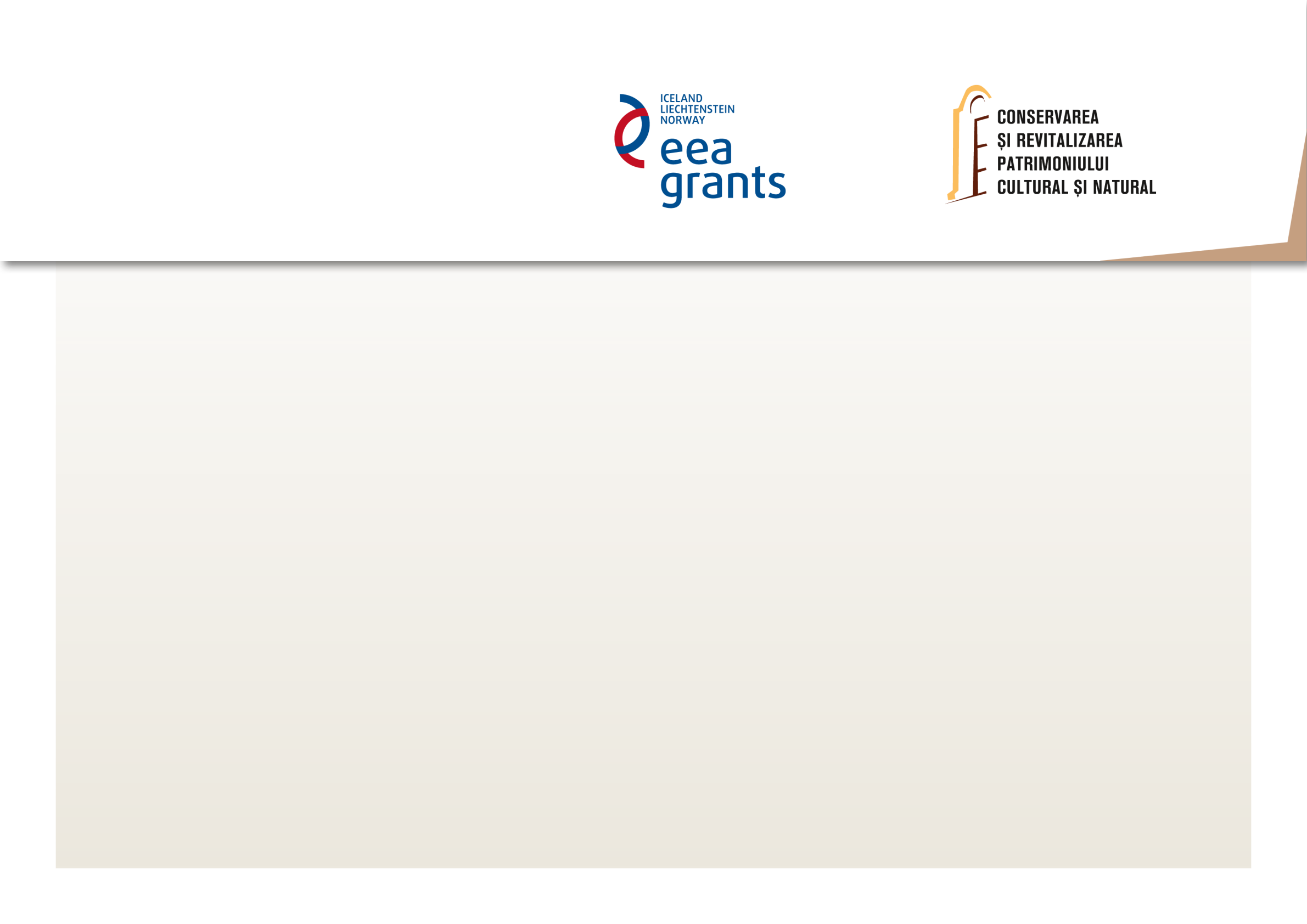 LOGO PROMOTOR
LOGO PROMOTOR